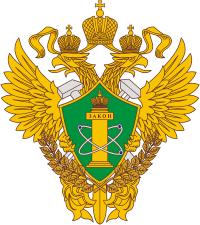 Приволжское управление Федеральной службы по экологическому, 
технологическому и атомному надзору
Анализ аварийности и травматизма на опасных производственных объектах, на которых используются подъемные сооружения
Калимуллин А.Р.
начальник Казанского отдела общепромышленного и государственного энергетического надзора
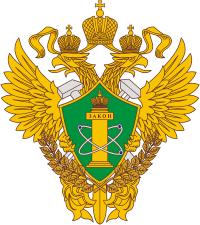 ФЕДЕРАЛЬНАЯ СЛУЖБА ПО ЭКОЛОГИЧЕСКОМУ, ТЕХНОЛОГИЧЕСКОМУ И АТОМНОМУ НАДЗОРУ
ПРИКАЗ
от 26 ноября 2020 года № 461
Об утверждении федеральных норм и правил в области промышленной безопасности «Правила безопасности опасных производственных объектов, на которых используются подъемные сооружения»
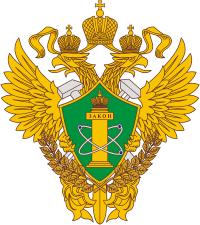 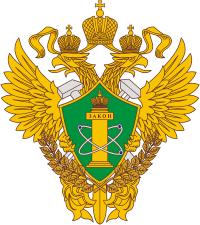 Результаты контрольно-надзорной деятельности за подъемными сооружениями

Проведено - 315 проверок 
Выявлено - 1157 нарушений
Наложено - 63 административных наказания
Приостановлена работа 2 технических устройств
Предостережения - 27
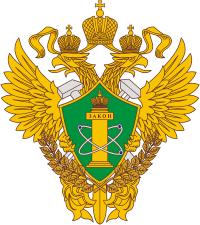 Приволжское управление Федеральной службы по экологическому, технологическому и атомному надзоруг. Казань, ул. Зинина, д. 4, 5 этаж, канцеляриятелефон для записи (843) 231-17-01
5
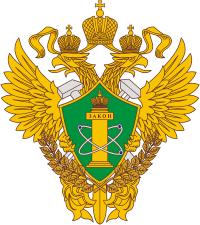 Динамика аварий и несчастных случаевпри эксплуатации подъемных сооружений
6
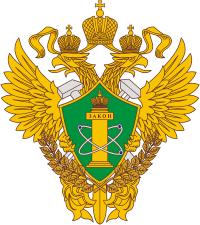 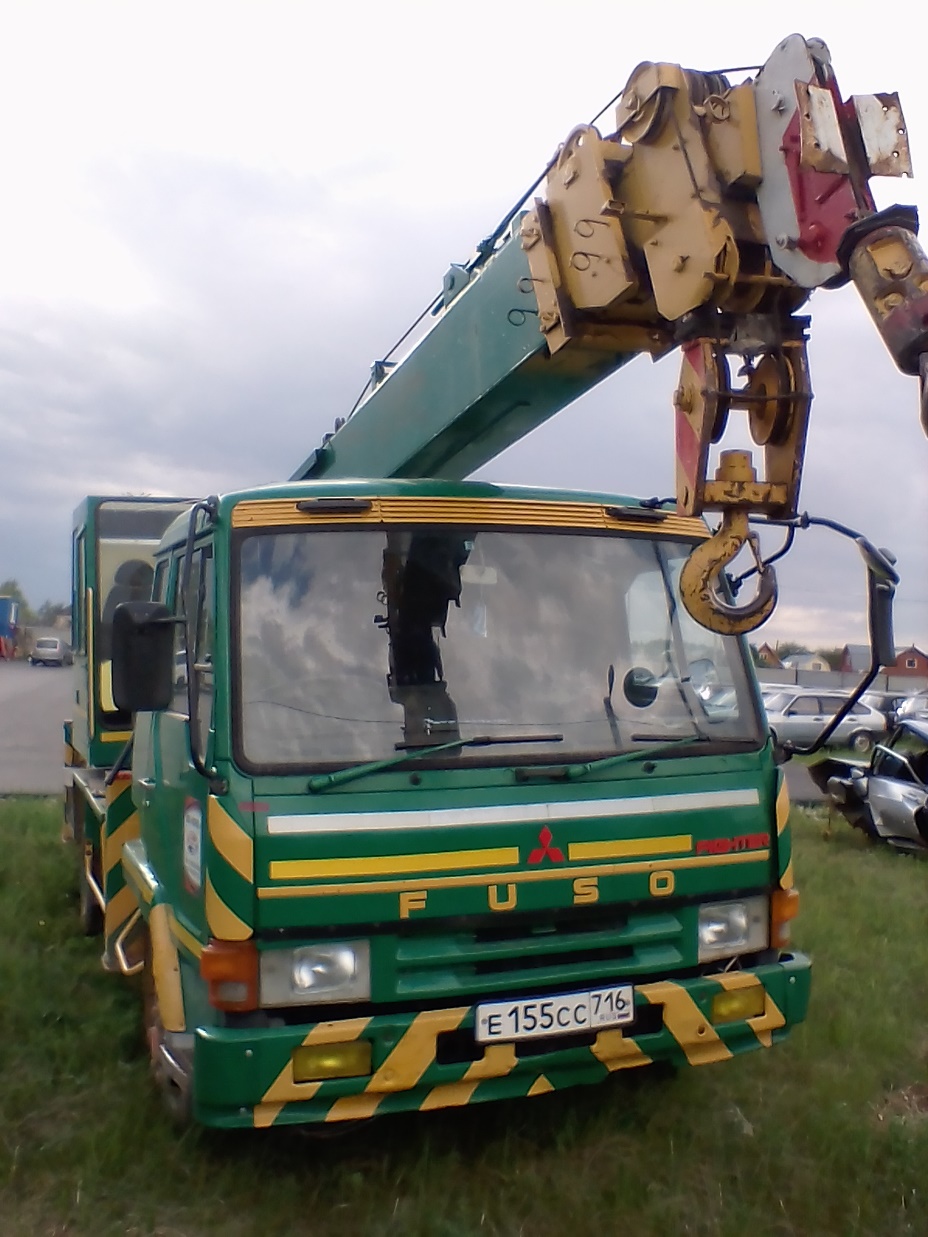 7
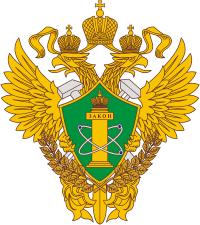 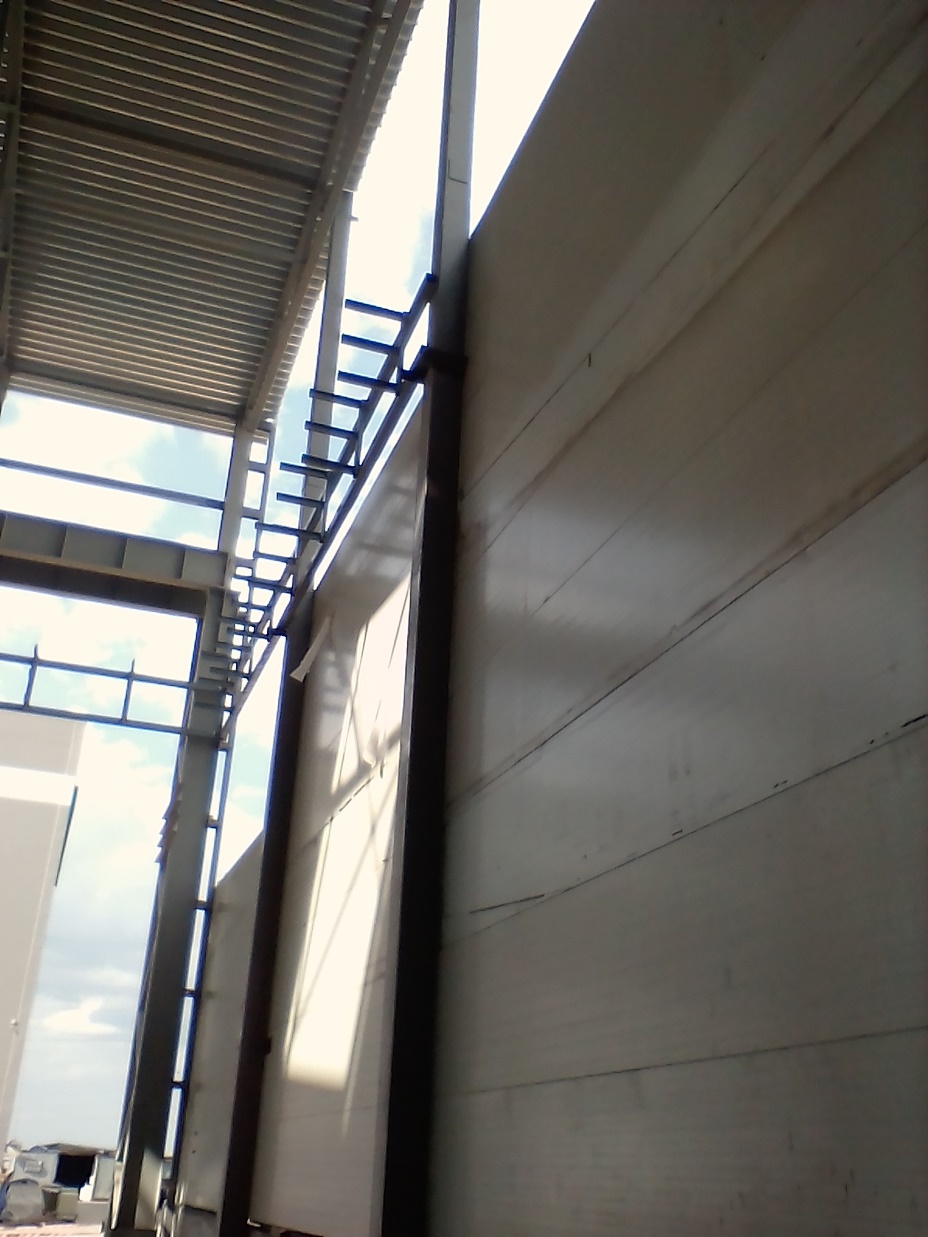 8
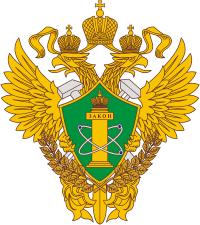 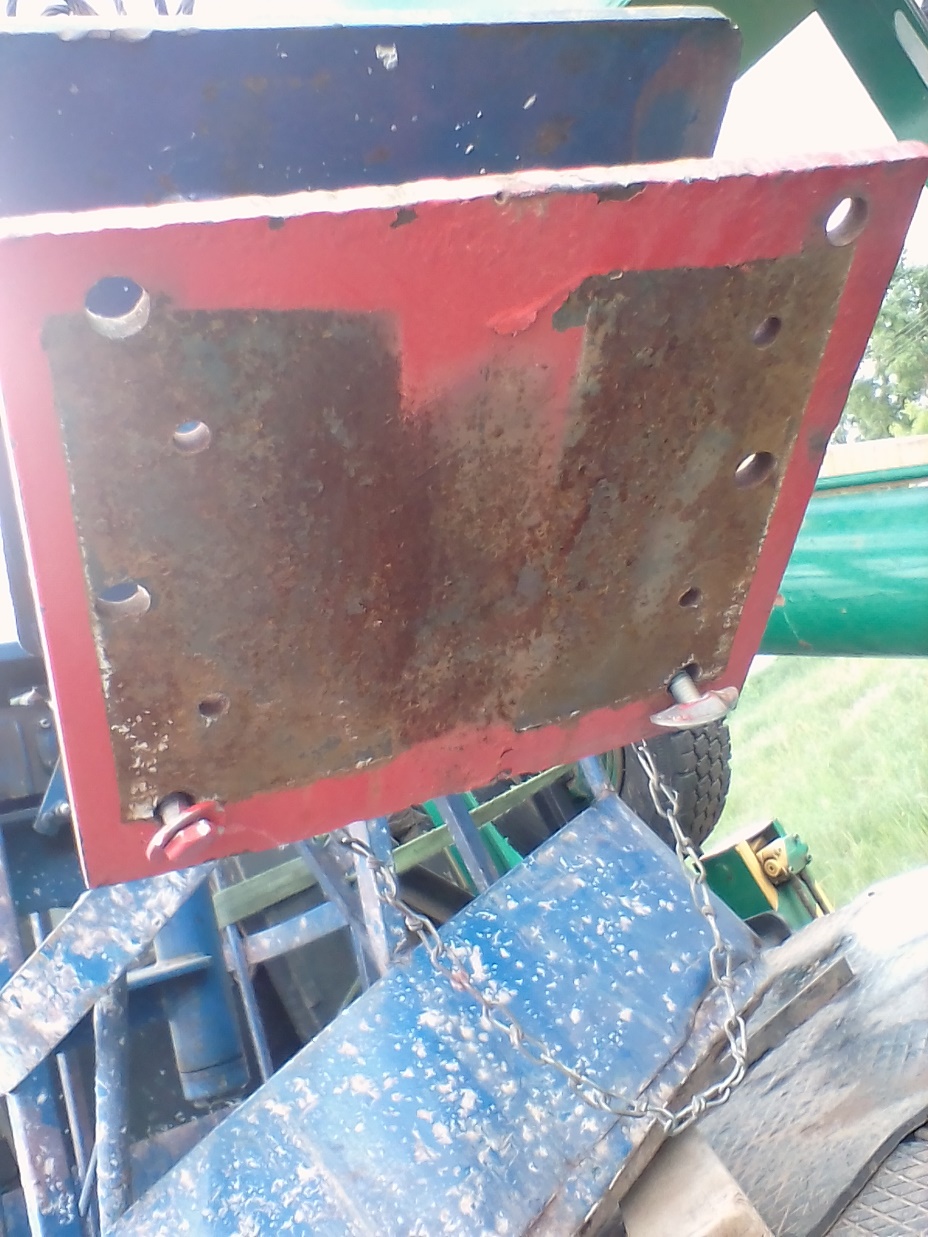 9
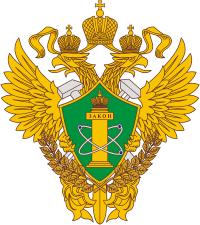 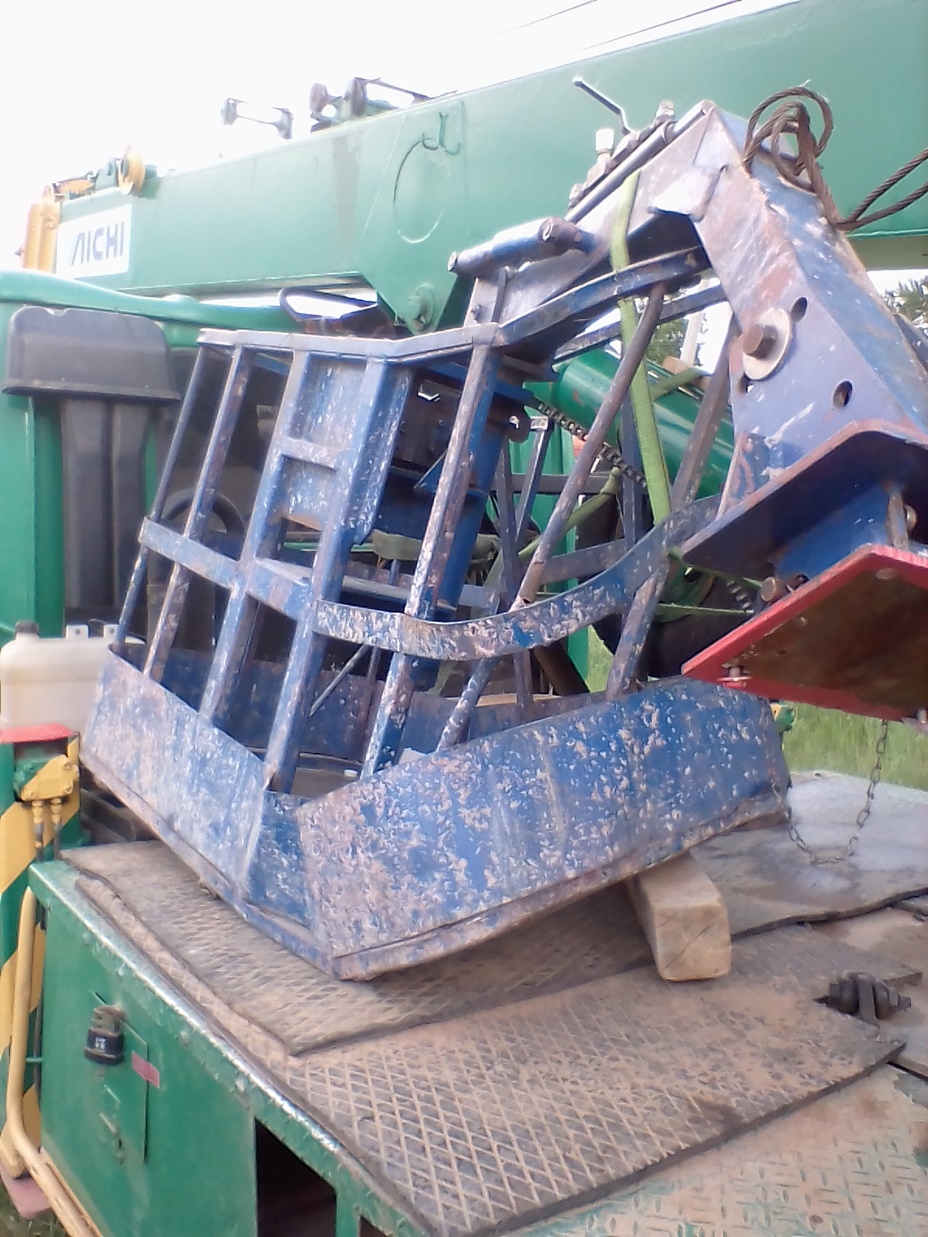 10
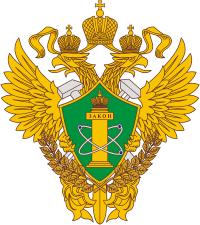 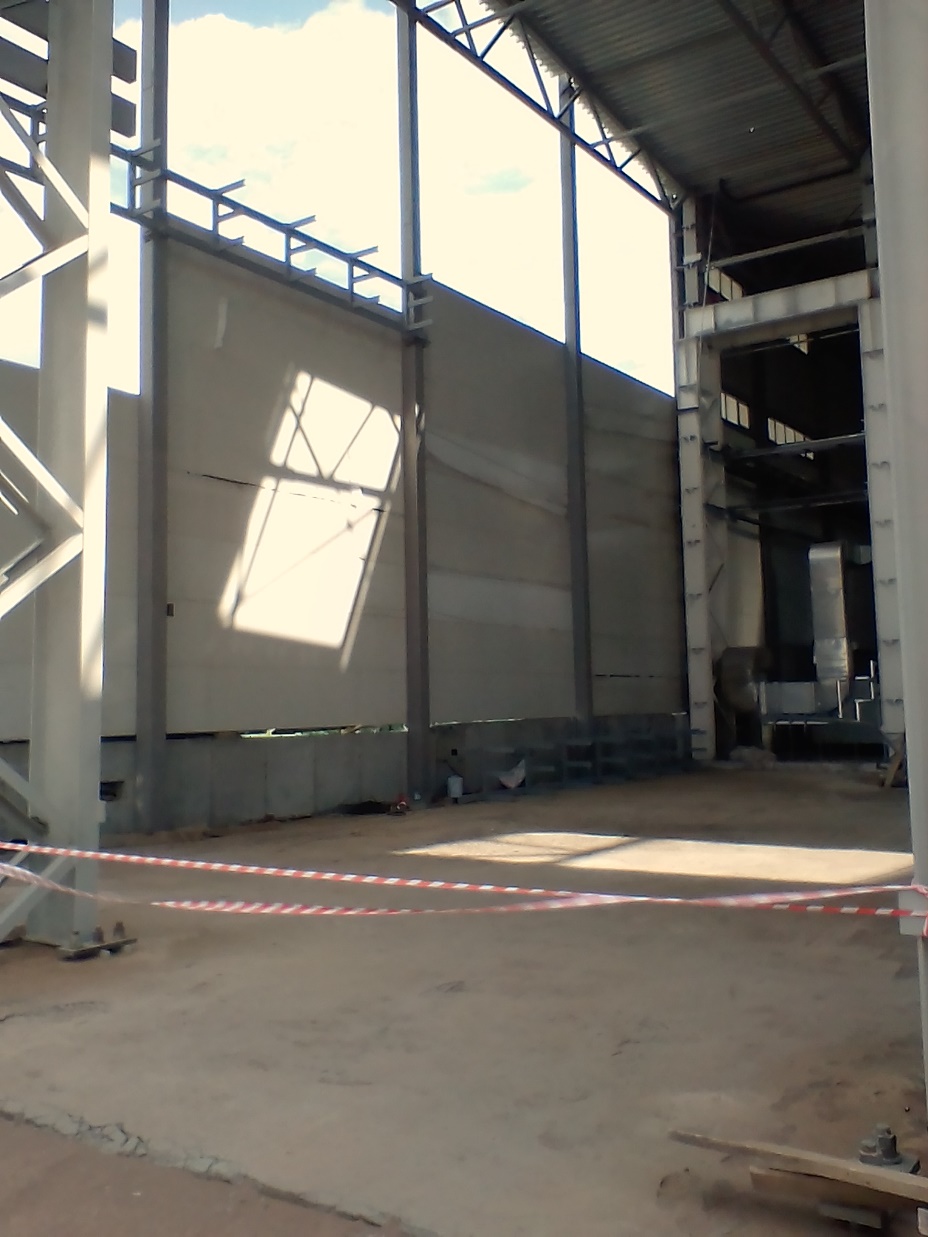 11
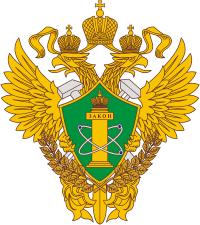 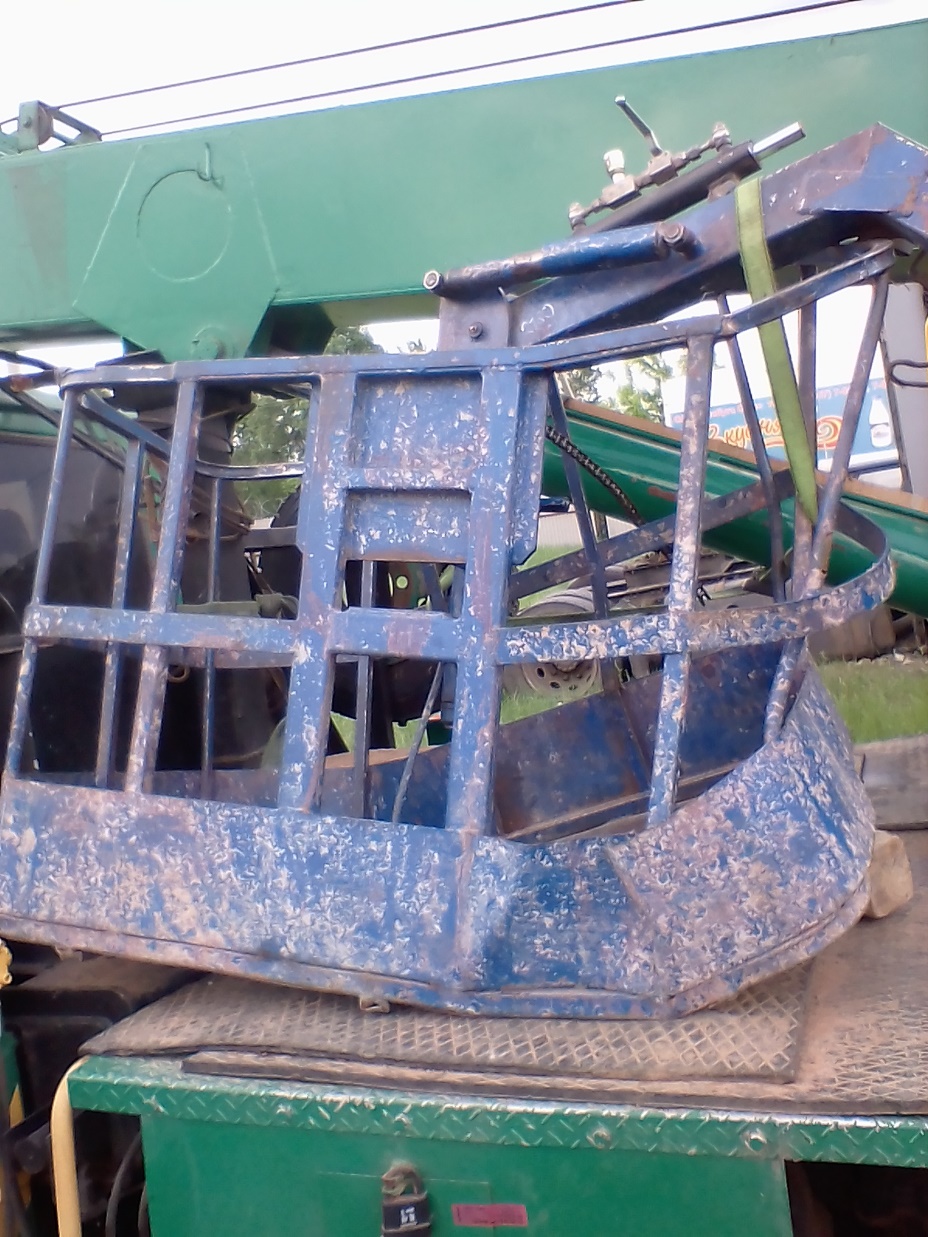 12
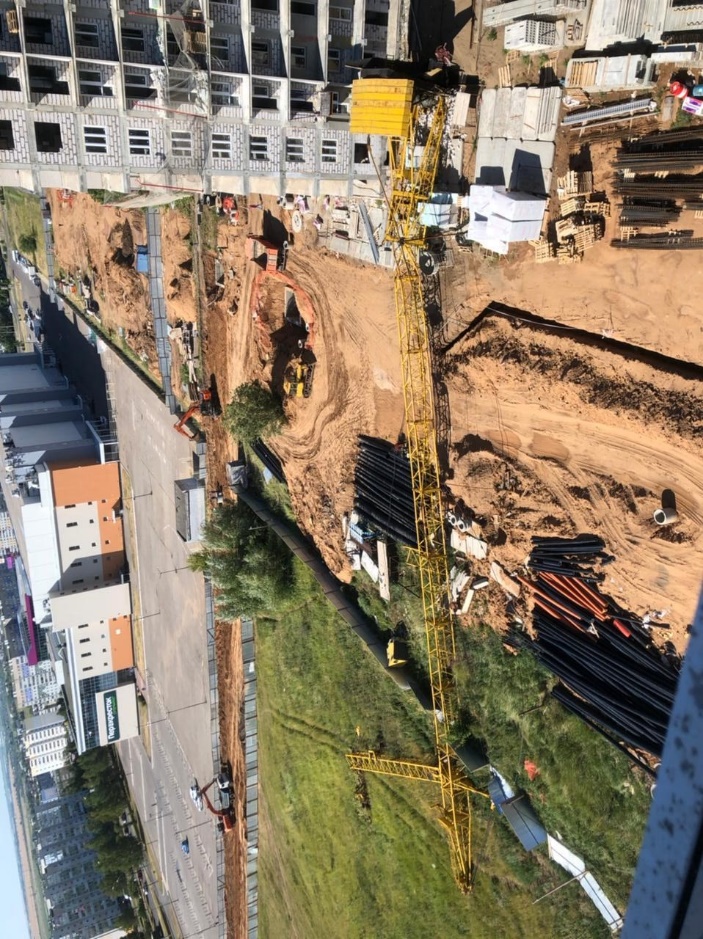 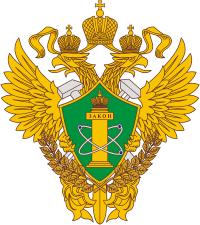 13
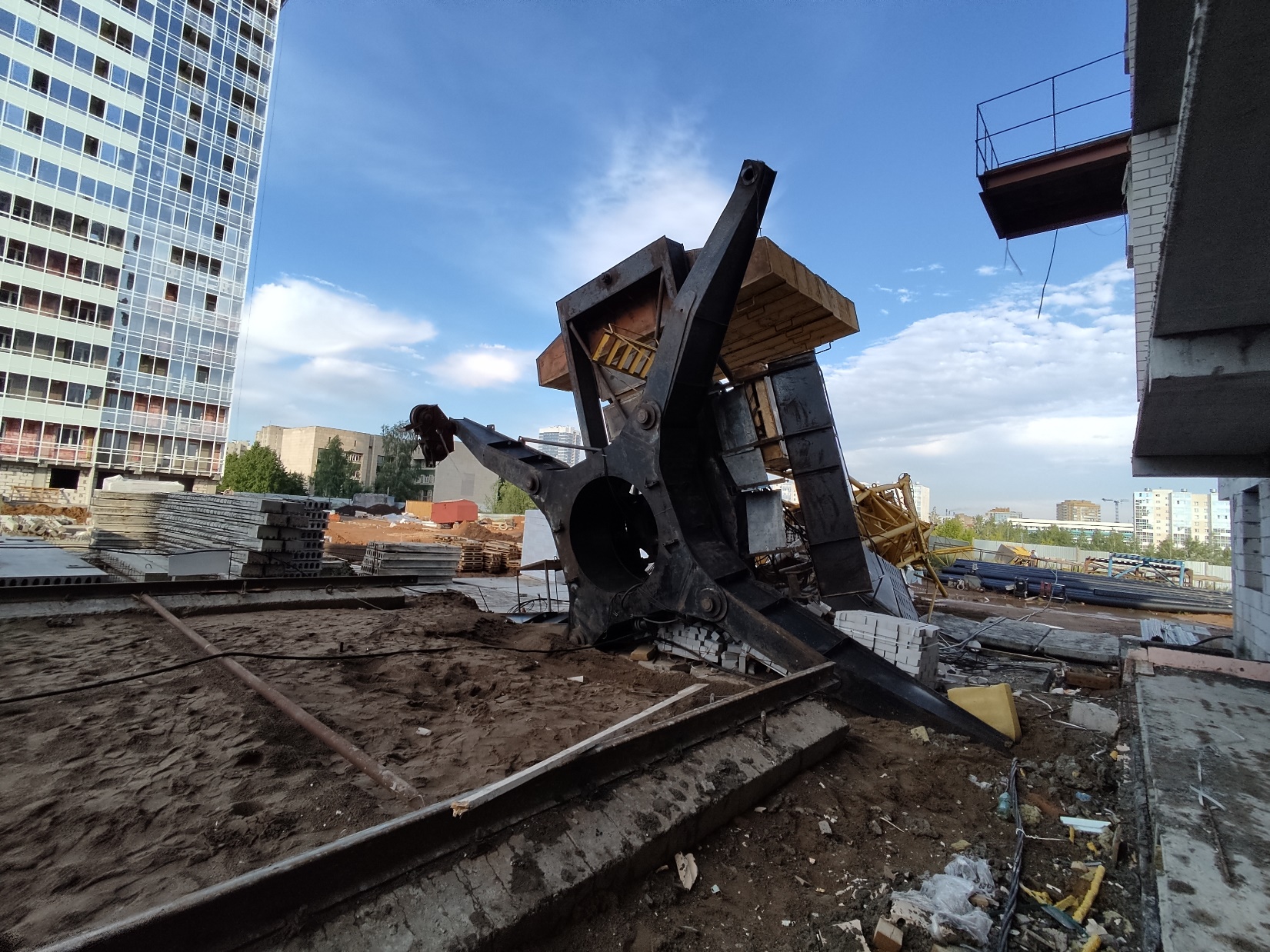 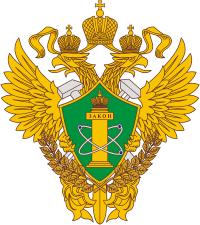 14
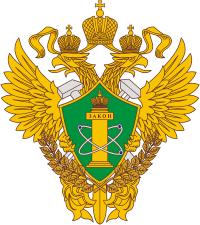 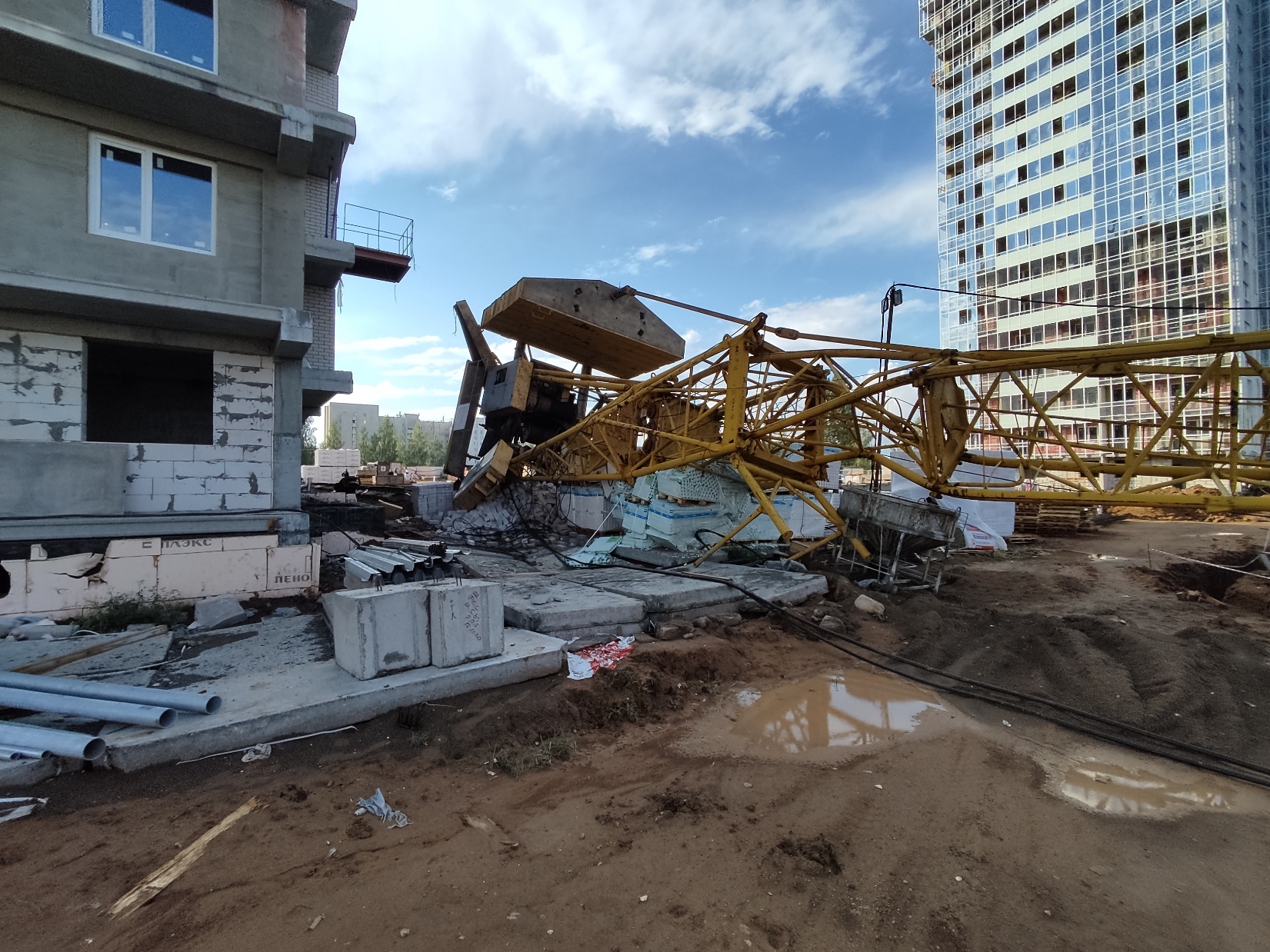 15
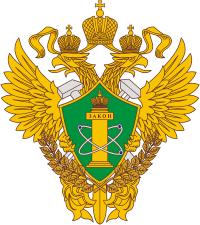 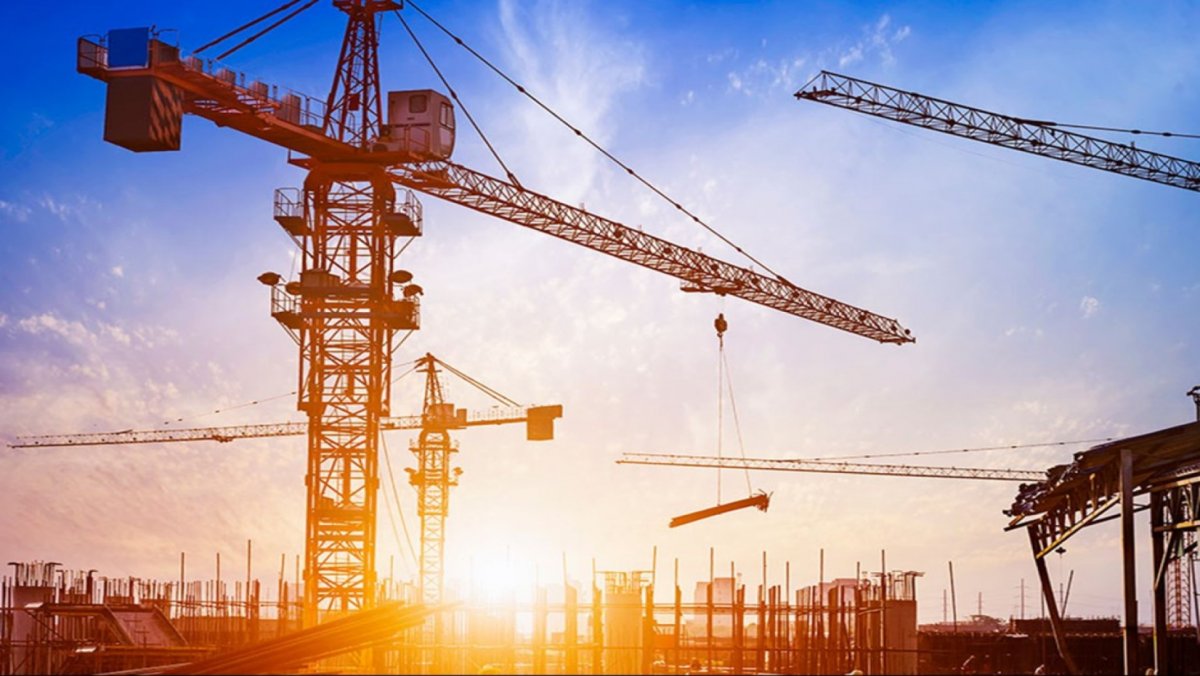 16
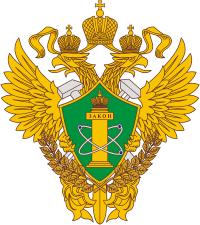 Спасибо за внимание!
17